Herzlich Willkommen zur Präsidentenkonferenz 31. März 2023
Traktanden
Begrüssung neuer Präsidentinnen und Präsidenten
Allgemeine Informationen: 
OSV wie weiter?
Finanzen
Budget
Informationen TK
DV Ried-Brig
Anträge der Vereine
Verschiedenes
Neue Präsidentinnen und Präsidenten
SV Bürchen	Ramona Zenhäusern

SV Leuk	Co-Präsidium: Eveline Goetz  (Schwegler Marlene)

SV St. Niklaus	Priska Bumann (Ansprechperson)

SV Steg	Beno Kippel
OSV  wie weiter?
Aktueller Stand der Dinge: 

Kick-off 02.02.2023
Workshop 27.03.2023

14 Personen arbeiten mit
Danke an alle Beteiligten!
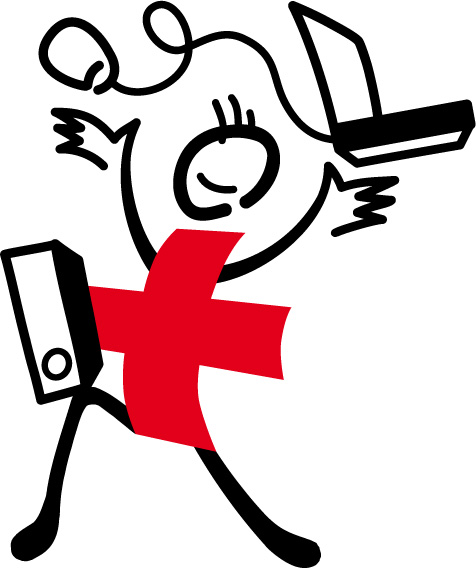 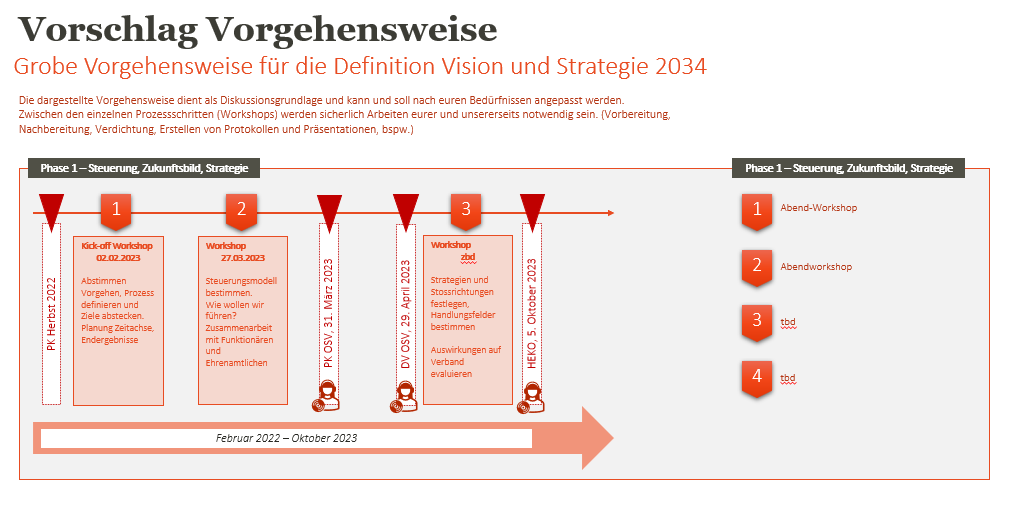 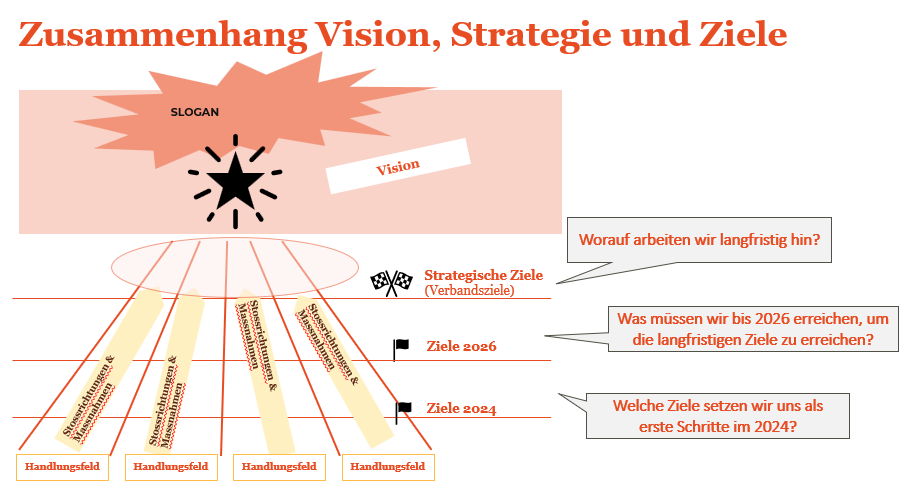 Vorgehensweise
Strategische Ziele festlegen
Strategische Handlungsfelder festlegen
Stossrichtungen definieren
Massnahmen erarbeiten
Entwicklung Vision
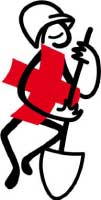 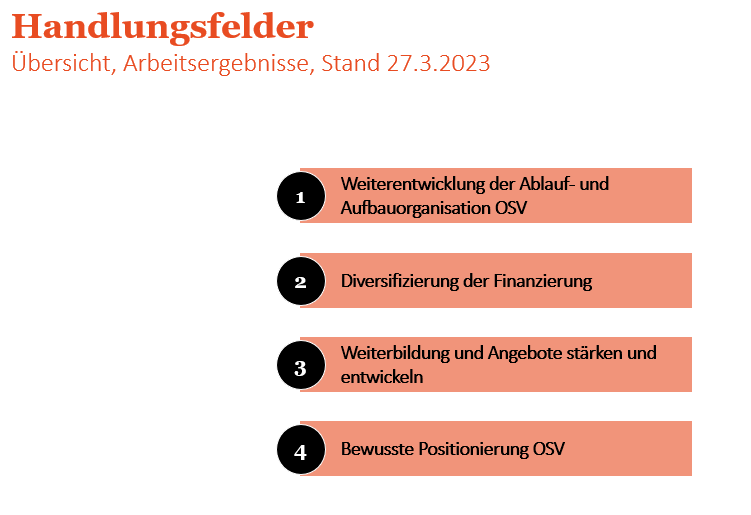 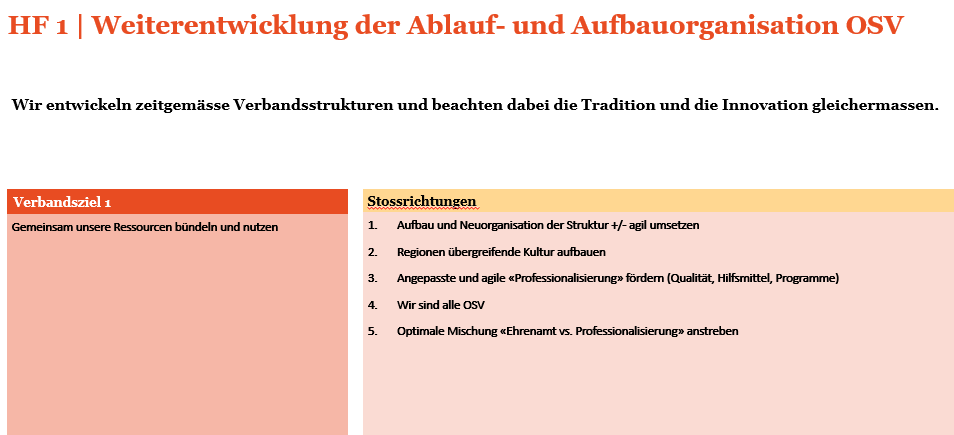 Stossrichtungen HF1
Aufbau und Neuorganisation der Struktur +/- agil umsetzen
Regionen übergreifende Kultur aufbauen
Angepasste und agile «Professionalisierung» fördern (Qualität, Hilfsmittel, Programme) 
Wir sind alle OSV
Optimale Mischung «Ehrenamt vs. Professionalisierung» anstreben
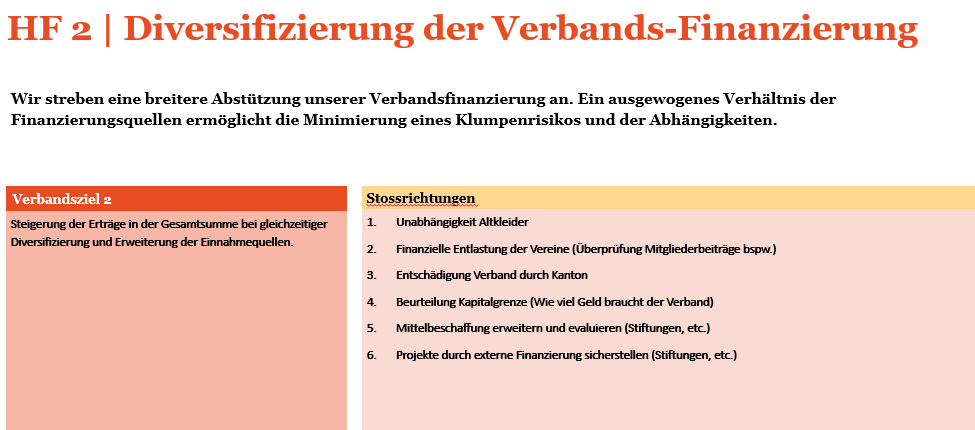 Stossrichtungen HF2
Unabhängigkeit Altkleider 
Finanzielle Entlastung der Vereine (Überprüfung Mitgliederbeiträge bspw.)
Entschädigung Verband durch Kanton
Beurteilung Kapitalgrenze (Wie viel Geld braucht der Verband)
Mittelbeschaffung erweitern und evaluieren (Stiftungen, etc.)
Projekte durch externe Finanzierung sicherstellen (Stiftungen, etc.)
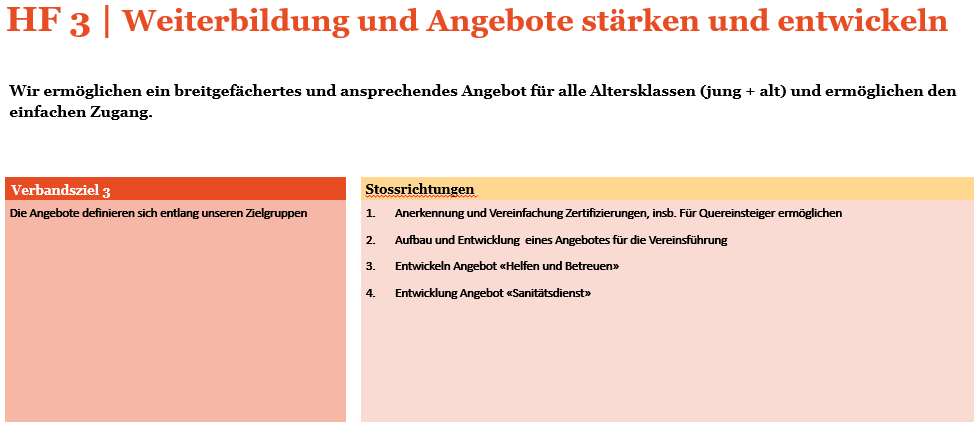 Stossrichtungen HF 3
Anerkennung und Vereinfachung Zertifizierungen, insb. Für Quereinsteiger ermöglichen
Aufbau und Entwicklung  eines Angebotes für die Vereinsführung
Entwickeln Angebot «Helfen und Betreuen»
Entwicklung Angebot «Sanitätsdienst»
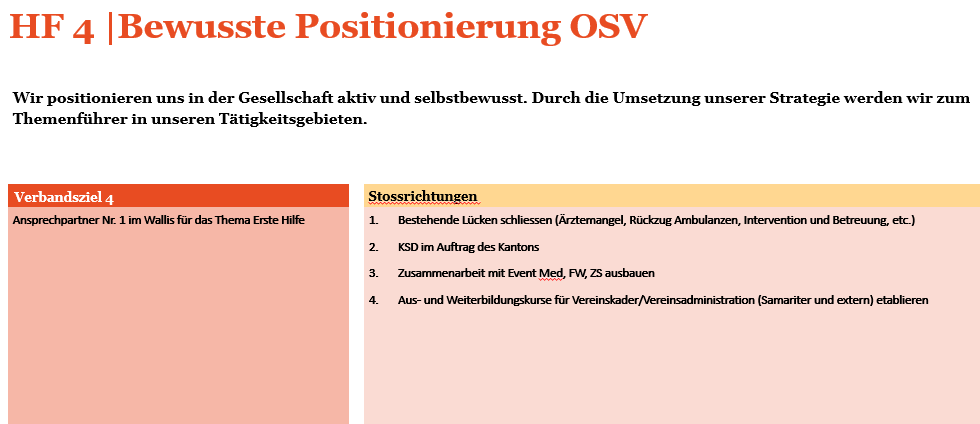 Stossrichtungen HF 4
Bestehende Lücken schliessen (Ärztemangel, Rückzug Ambulanzen, Intervention und Betreuung, etc.)
KSD im Auftrag des Kantons 
Zusammenarbeit mit Event Med, FW, ZS ausbauen
Aus- und Weiterbildungskurse für Vereinskader/Vereinsadministration (Samariter und extern) etablieren
Nächster Schritt
Ausarbeitung der Massnahmen in den verschiedenen Handlungsfeldern
Mitarbeit erwünscht 
Melden beim Sekretariat oder bei Gaby
Wir werden auch weitere Personen angehen
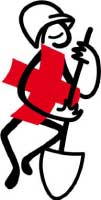 Fragen?
Jahresabschluss 2022
Eckpunkte Geschäftsergebnis

Die Jahresrechnung 2022 schloss mit einem Einnahmenüberschuss von CHF 4‘112.46 ab. Zu diesem Resultat hat im Wesentlichen der Ertrag aus Dienstleistungen (Kursabgaben) beigetragen.

Nachfolgend eine Auflistung der einzelnen Konten, gesplittet nach Ertrag und Aufwand.
Ergebnisrechnung Detailkonten - Erträge

Kontogruppe 3 – Betrieblicher Ertrag aus Lieferungen und Leistungen
Ergebnisrechnung Detailkonten - Aufwendungen

Kontogruppe 4 – Aufwand für Material, Handelswaren, Dienstleistungen und Energie
Ergebnisrechnung Detailkonten - Aufwendungen

Kontogruppe 5 – Personalaufwand
Ergebnisrechnung Detailkonten - Aufwendungen

Kontogruppe 6 – Übriger betrieblicher Aufwand, Abschreibungen und Wertberichtungen
Gesamtergebnisrechnung - Erfolgsrechnung
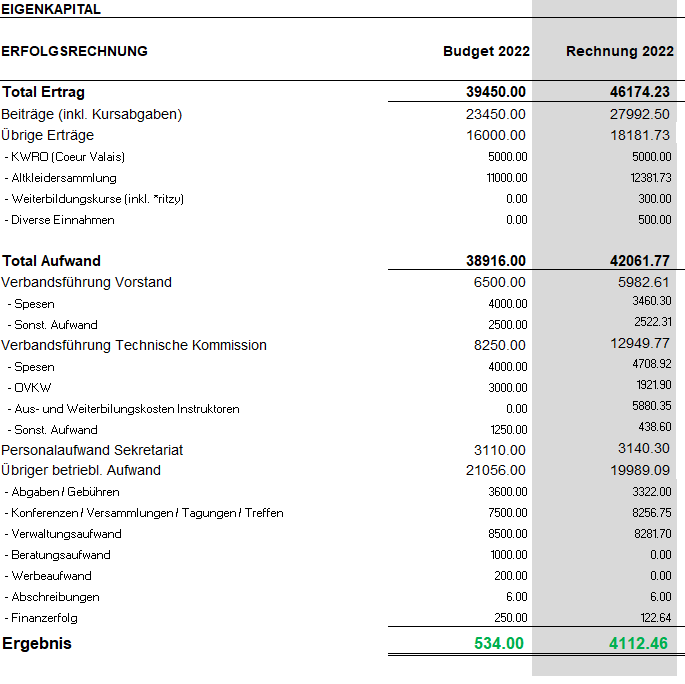 Gesamtergebnisrechnung - Bilanz
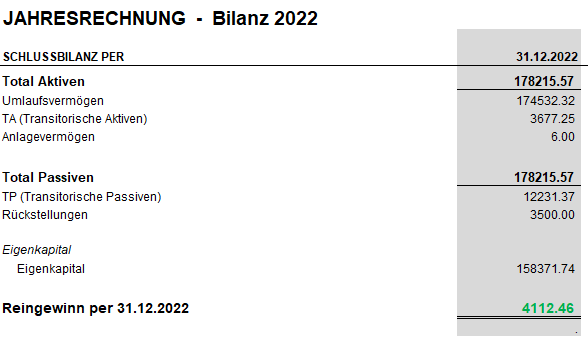 Veränderung Eigenkapital
Budget 2023
Budget

Das Budget wurde basierend auf Erfahrungswerten erstellt und wo nötig entsprechend angepasst.
Budgetaufstellung Detailkonten - Erträge

Kontogruppe 3 – Betrieblicher Ertrag aus Lieferungen und Leistungen
Budgetaufstellung Detailkonten - Aufwendungen

Kontogruppe 4 – Aufwand für Material, Handelswaren, Dienstleistungen und Energie
Budgetaufstellung Detailkonten - Aufwendungen

Kontogruppe 5 – Personalaufwand
Ergebnisrechnung Detailkonten - Aufwendungen

Kontogruppe 6 – Übriger betrieblicher Aufwand, Abschreibungen und Wertberichtungen
Zusammenstellung
Fragen?
Infos TKUrsula
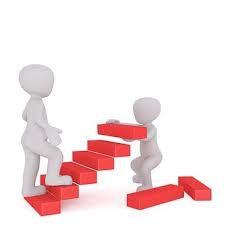 Projekt Schulen Oberstufe
Projekt läuft in Siders-DE und Naters mit 6 Klassen im 2023
Bei Annahme Kanton wird der 2h Kurs für alle Schüler obligatorisch ab 2024
Zusammenarbeit mit dem Unterwalliser Verband
Zusammenarbeit mit lokalen Lehrern der OS Zentren erwünscht
Neue Ausbildungen ab Sommer 23
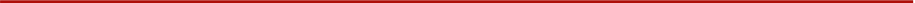 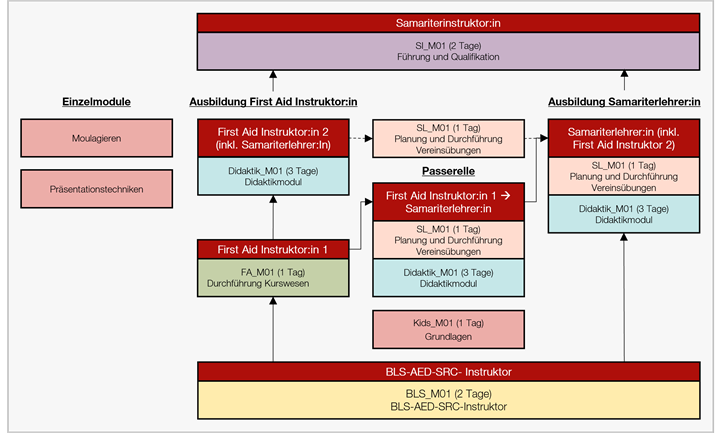 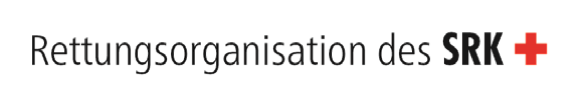 Delegiertenversammlung29. April 2023
in Ried-Brig
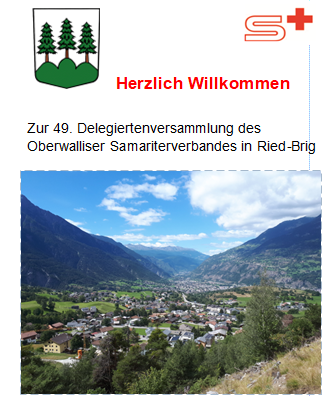 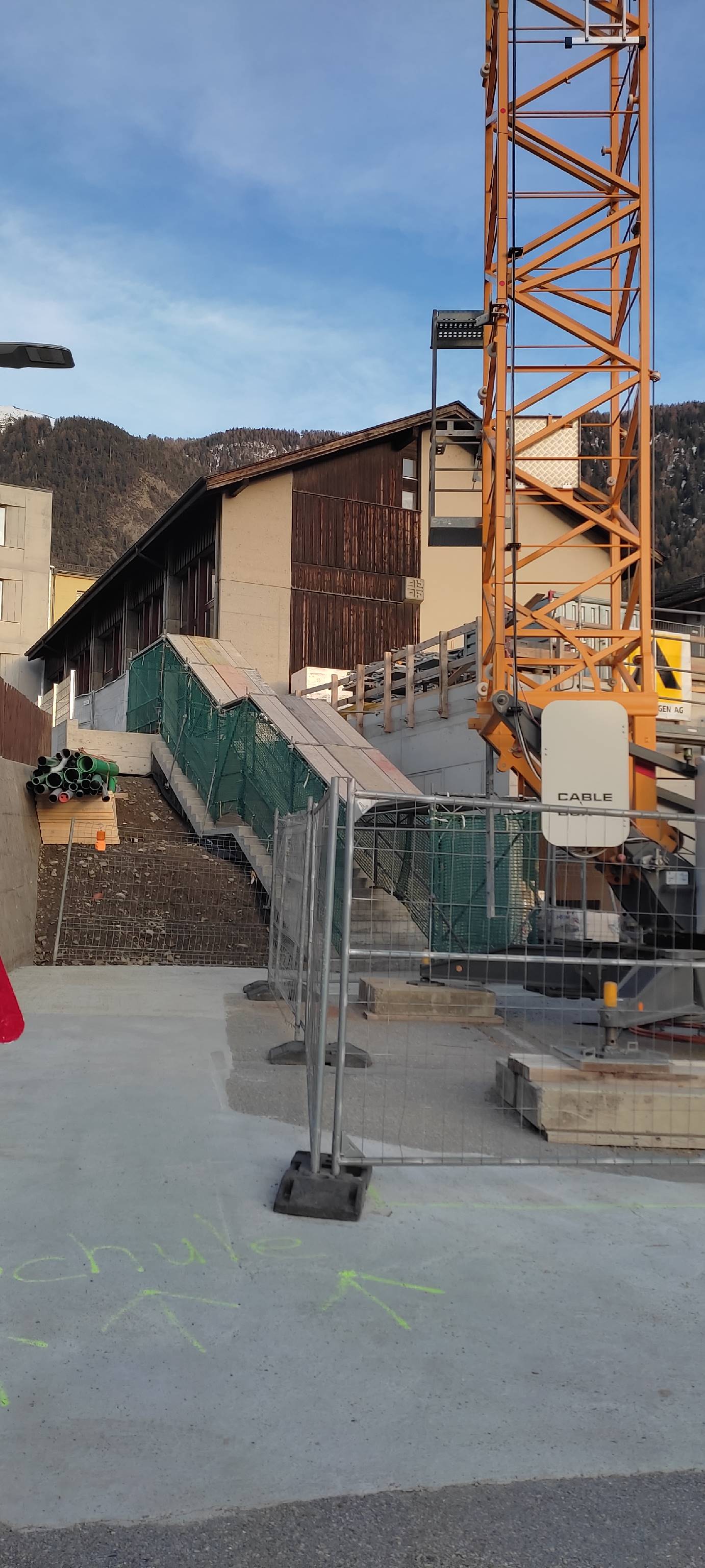 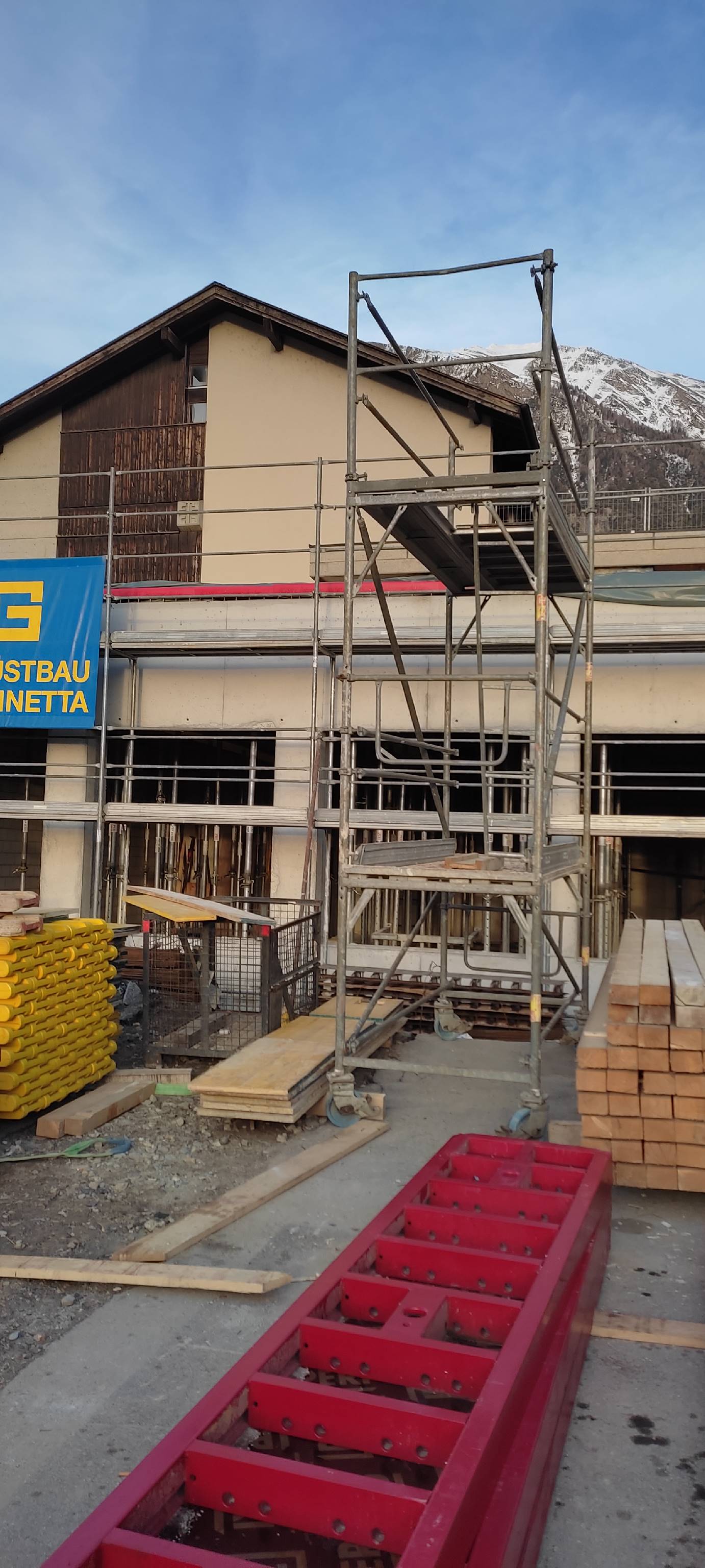 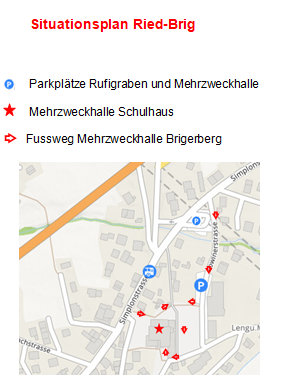 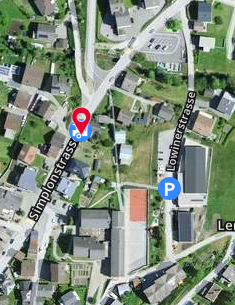 Anträge der Vereinesind keine eingegangen
Verschiedenes
Statutenänderung
Alle Vereine passen die Statuten an
Die Statuten müssen vom OSV bewilligt werden !
Statutenänderungen werden an der GV traktandiert und abgestimmt
Vorgehen Schritt 1:
Vorlage von Samariter Schweiz nehmen
	In Abklärung: Vorlage ohne Jugend
Darin die Anpassungen vornehmen 
	Änderungen farblich kennzeichnen
Entwurf an das OSV Sekretariat senden
Kontrolle und Feedback durch Sekretariat
Bereinigung der Statuten (Entwurf für GV erstellen)
Vorgehen Schritt 2:
Statutenänderung für GV traktandieren
Entwurf an alle Mitglieder senden oder zur Ansicht freischalten
Abstimmung an der GV
Definitive und angenommene Version unterzeichnet an den OSV (Sekretariat) senden
Vorgehen Schritt 3:
Der OSV unterzeichnet die definitive Version und schickt diese an den Verein zurück
Der OSV archiviert ein Exemplar
Der Verein archiviert ein Exemplar
Neuer Instruktor	Imhof Michel
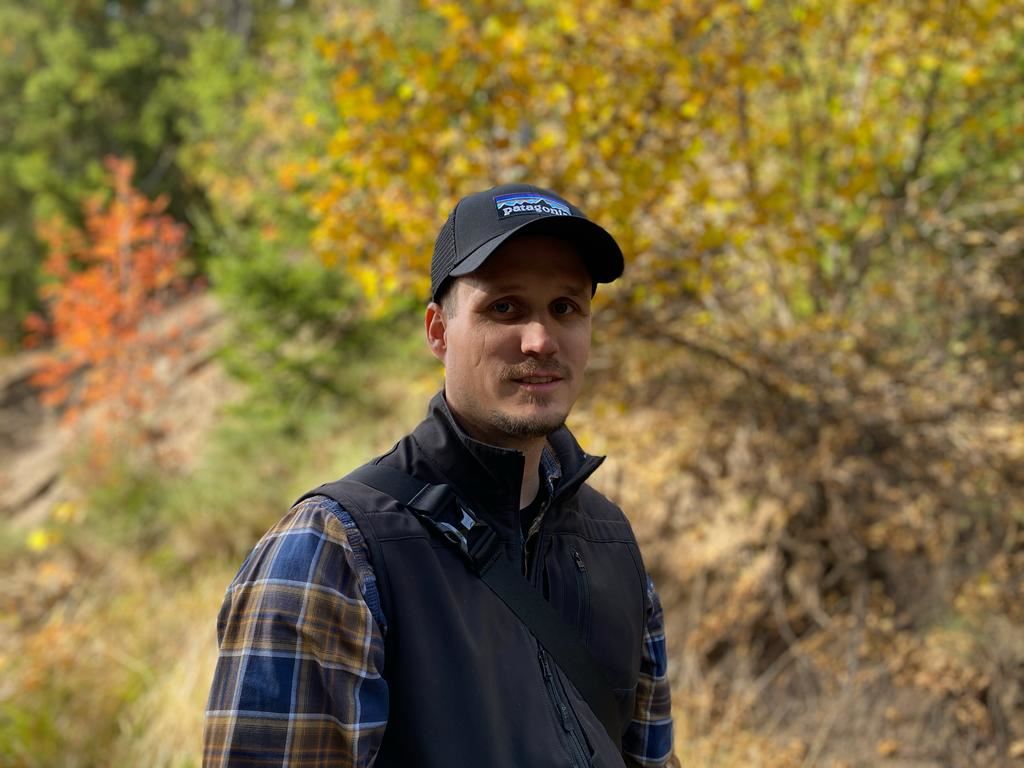 Wünsche vom Sekretariat- Adressänderungen- neue Telefonnummern:  Festnetz und Mobil- Mailadressen- Alarmlisten KWRO
2024 – 50 Jahre OSVJa oder Nein??Ideen / wie und wo??Wer??
Oberwalliser VereinsmesseDatum:             Mittwoch, 3. Mai 2023Zeit:                 14.00 – 20.00 UhrOrt:                  Lonza ArenaPublikum:        Mitarbeitende von Lonza, Matterhorn-Gotthard-Bahn, Bosch 	         Scintilla, Spital Wallis und FFHS sowie deren Angehörigen
Delegiertenversammlung OSV		2024  Visperterminen		2025  ???Jubiläumsvereine im 2025 sind: SV Brig-Glis        		Gründungsjahr 1925 also 100 jährig			(haben bereits 1974 und1995 organisiert)SV Bellwald        		Gründungsjahr 1965  also 60zig 		 SV Turtmann u. Umgebung 	Gründungsjahr 1970 also 55zig 			(haben 1987 organisiert)
Diskussion / Fragen
Herzlichen Dank

		  Apero